Cod Report
2YE March 2023
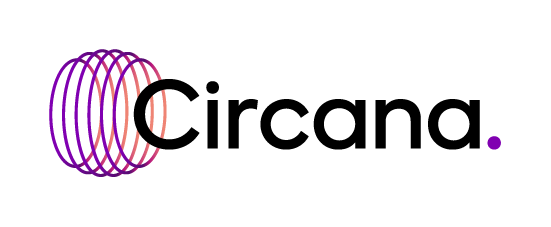 Cod servings have increased across all channels, except for Fish and Chips
Total Cod
Servings %YOY Change
Total Cod
Servings Actual YOY Change
Total Cod
Servings (000s) by Channel
Total Change
+14.7%

+3.6%

-3.7%

++%

++%

++%

++%
+51.15m

+1.05m

-7.67m

+10.55m

+3.95m

+7.75m

+35.44m
(++) / (--) = PCYA <> 15%
n/a = Insufficient sample
NB. Low sample sizes – use directionally.
2
Source: Circana/CREST®, 2YE March 2023
The importance of Cod overall slightly decreased, especially in Fish and Chips, FSR, and Workplace/Education channels
Total Cod
Incidence % by Channel
NB. Low sample sizes – use directionally.
3
Source: Circana/CREST®, 2YE March 2023
Cod over-indexes the market among the youngest (0 to 17) and older (65+) consumers
Total Cod
Servings % by Age
NB. Low sample sizes – use directionally.
4
Source: Circana/CREST®, 2YE March 2023
Cod slightly over-indexes with C2,D,E consumers, especially at QSR
Total Cod
Servings % by Social Class
NB. Low sample sizes – use directionally.
5
Source: Circana/CREST®, 2YE March 2023
Cod is a species that appeals slightly more to female consumers, especially at FSR
Total Cod
Servings % by Gender
NB. Low sample sizes – use directionally.
6
Source: Circana/CREST®, 2YE March 2023
Cod is consumed predominantly on adult only occasions, especially at Pubs
Total Cod
Servings % by Presence of Children
NB. Low sample sizes – use directionally.
7
Source: Circana/CREST®, 2YE March 2023
Cod is a dinner species, especially at QSR
Total Cod
Servings % by Daypart
NB. Low sample sizes – use directionally.
8
Source: Circana/CREST®, 2YE March 2023
Cod consumption over-indexes the market on Weekends
Total Cod
Servings % by Day of Week
NB. Low sample sizes – use directionally.
9
Source: Circana/CREST®, 2YE March 2023
Cod is more likely to be consumed during a social occasion
Servings % by Motivation
NB. Low sample sizes – use directionally.
10
Source: Circana/CREST®, 2YE March 2023
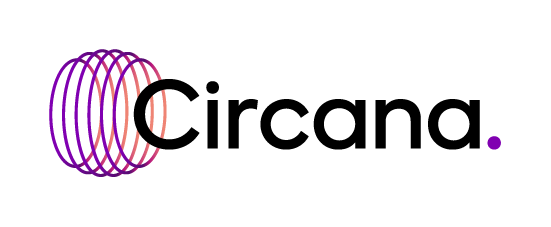 CREST Measures
Sample Size:
	Total number of meals/snacks reported by panelists before projection occurs.
Sales:
	Estimate of total consumer expenditures for commercial foodservice meals and snacks, excluding any tip.
Visits/Traffic:
	Total consumer-reported meals/snacks from commercial foodservice outlets. “Heads” through the door.  Derived from reported meals/snacks by teens, adults, and kids under 13 reported by adults.
Servings:
	The number of times a food or beverage was ordered at a commercial restaurant.
Average Individual Spend:
	Average amount paid for one eater’s food and beverage.  Does not include tip, but does include VAT
Average Party Size:
	Average number of people in a party.  This includes guests and kids.  It is derived from the question: “Including yourself, please select the number of adults, teens and children in your party.” 
Average Order Size/Items Per Eater:
	Average number of different food items per person, per meal/snack. 
	
	*Note - Order size does not take into account multiples or refills.
CREST Calculations
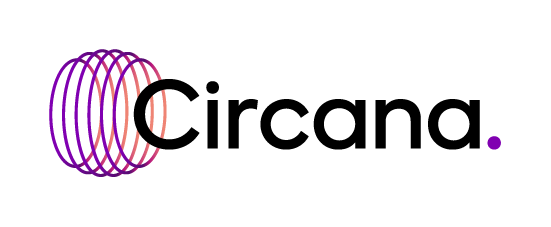 % Change vs. Same Period Year Ago
	YOY or PCYA the % change vs. same time period year ago (e.g. annual, quarter, month, etc.).
Compound Rate of Change
	CAGR = Average annual % change over a period of two-years or more
Penetration
	The percentage of the GB population who visit a specific brand, category, channel, or segment in a given 4-week period
Frequency
	How often a typical consumer frequents a specific brand, category, channel, or segment of the industry in a 4-week period
Contribution to Growth/Decline
	CTG and/or CTD = % of visit or servings growth/decline sourced to a specific variable (e.g. demo, occasion segment, etc.)
Average Price Per Item
	Average Individual Spend divided by Items per Eater 
Menu Importance/Incidence
	Simply stated, the %of orders (or visits) that include a specific food or beverage item, group of items, or category of items.  A pure measure of item importance (e.g. on a scale from 1-100 how important is this item)
Index
	Reflects the relative importance of a specific variable (e.g. demo, occasion segment, etc.)
Per Capita
	# of times the average GB consumer eats an out of home meal or snack in a given year.  This can be looked at by age, gender, social class, household composition, etc.